Квест-игра «Волшебный оркестр»
Воспитатель:
Ивасько Ирина Анатольевна
Музыкальный руководитель:
Филиппова Юлия Владимировна
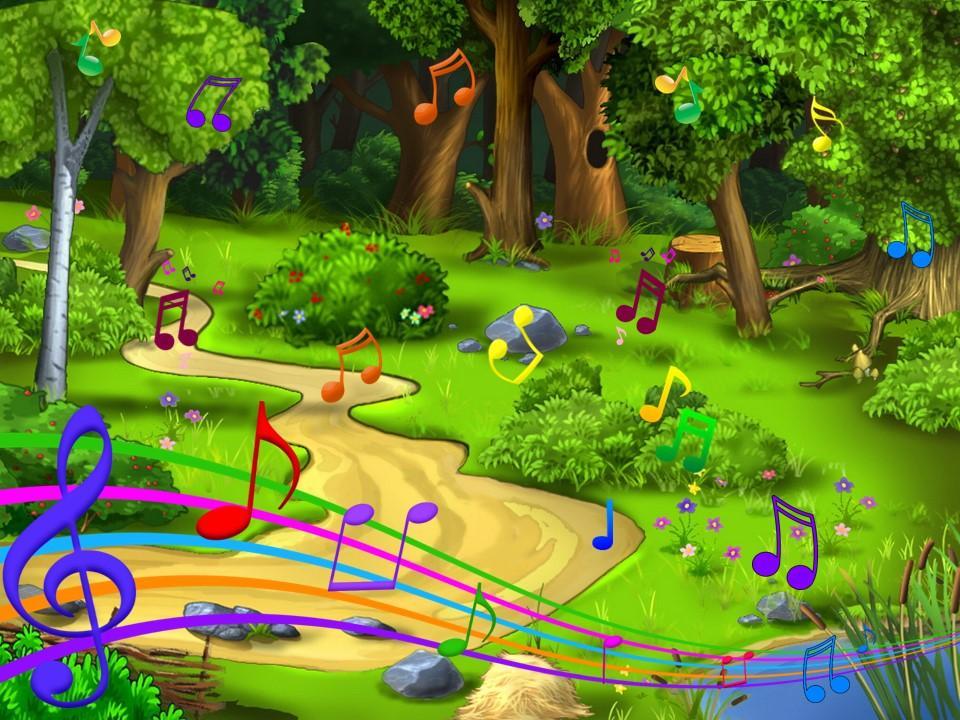 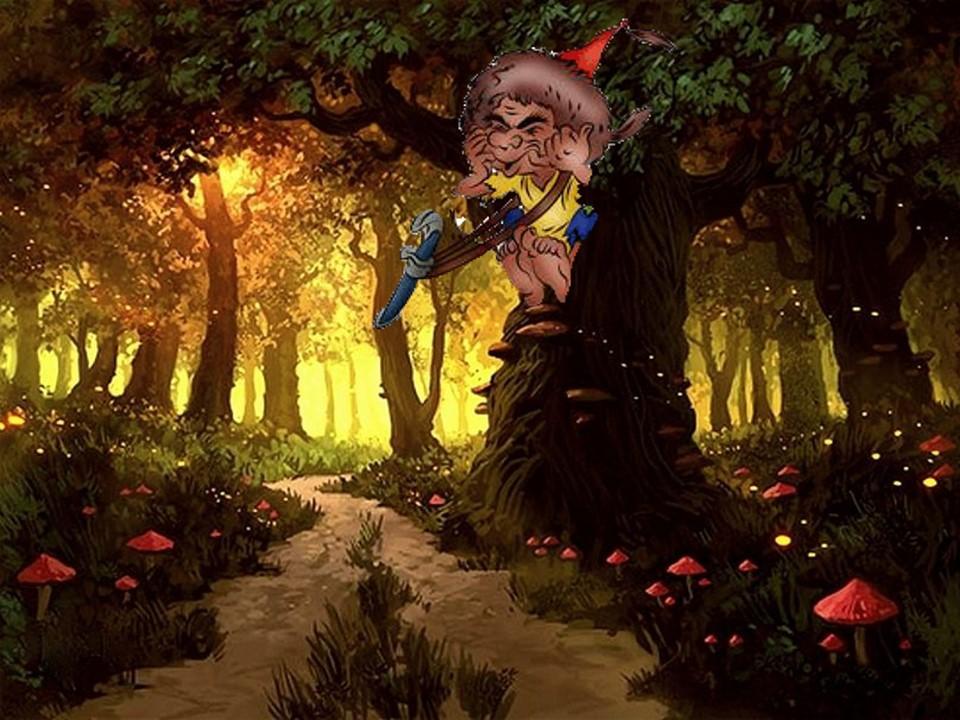 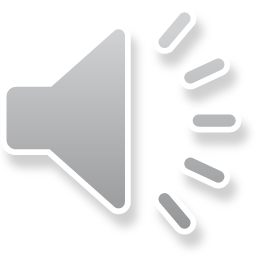 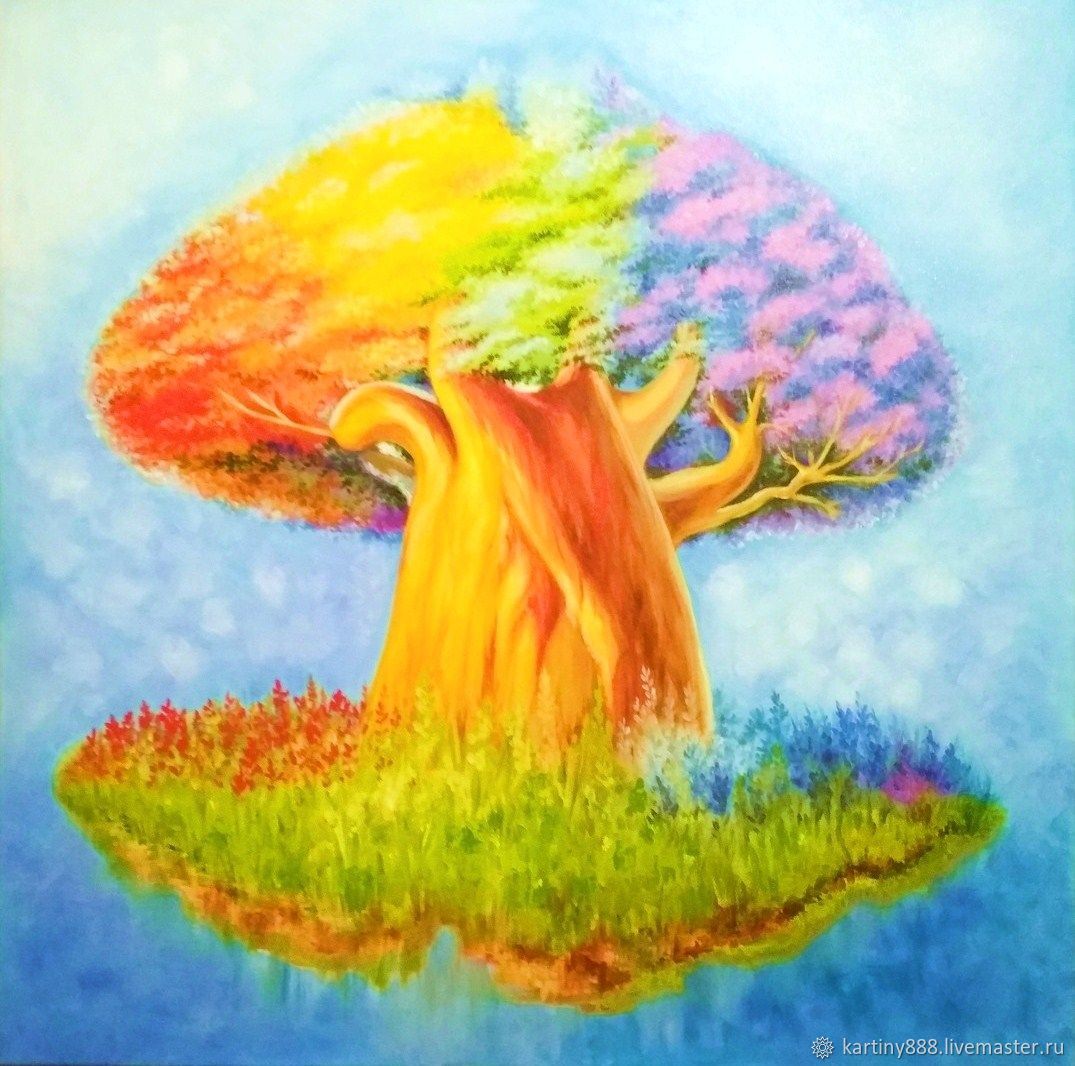 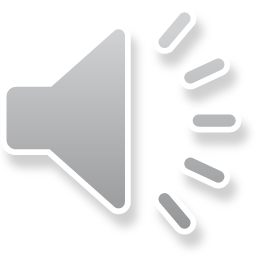 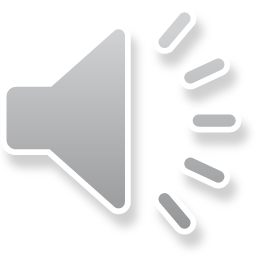 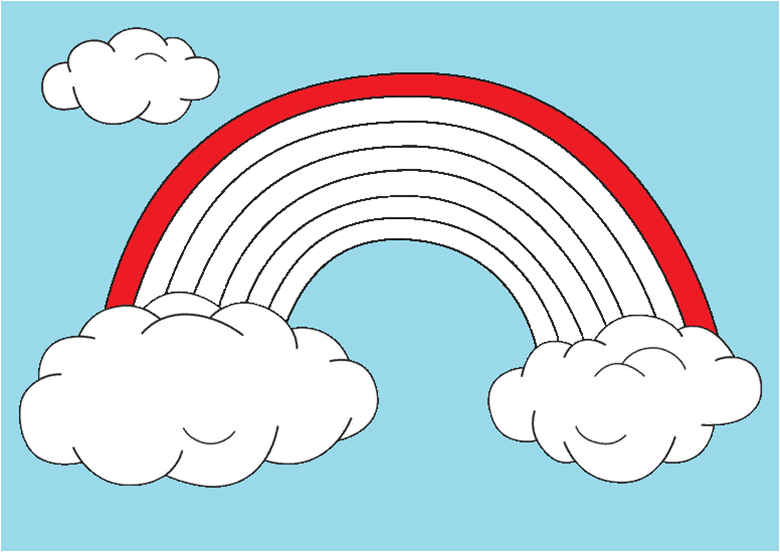 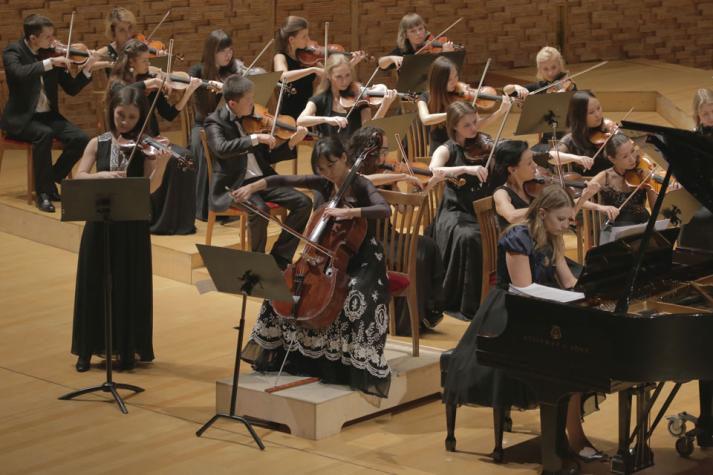 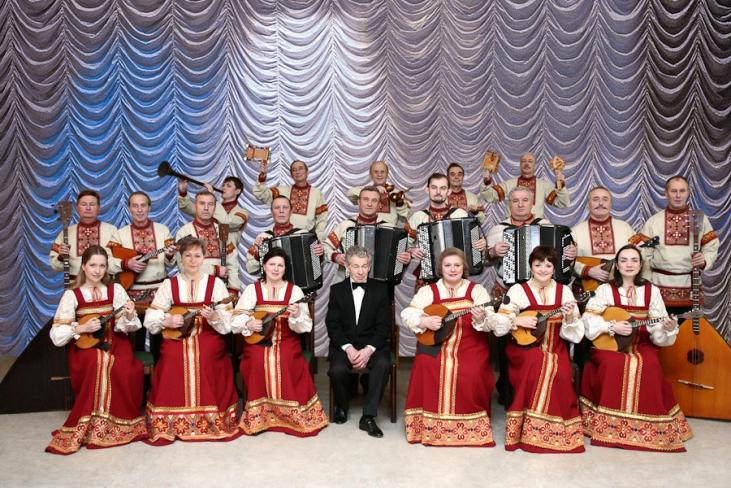 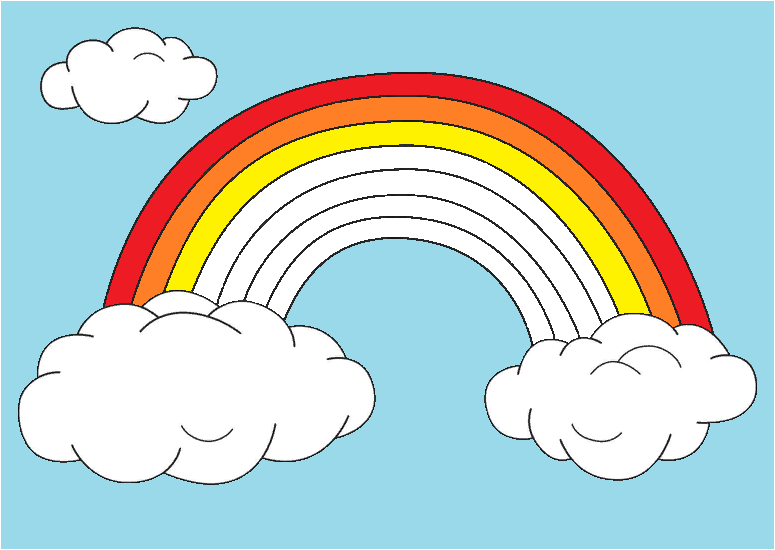 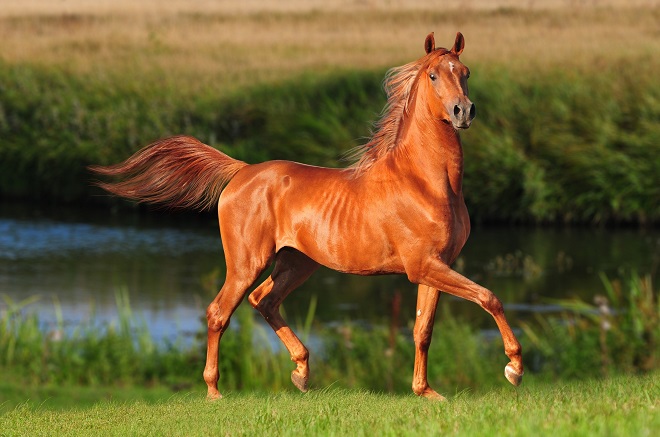 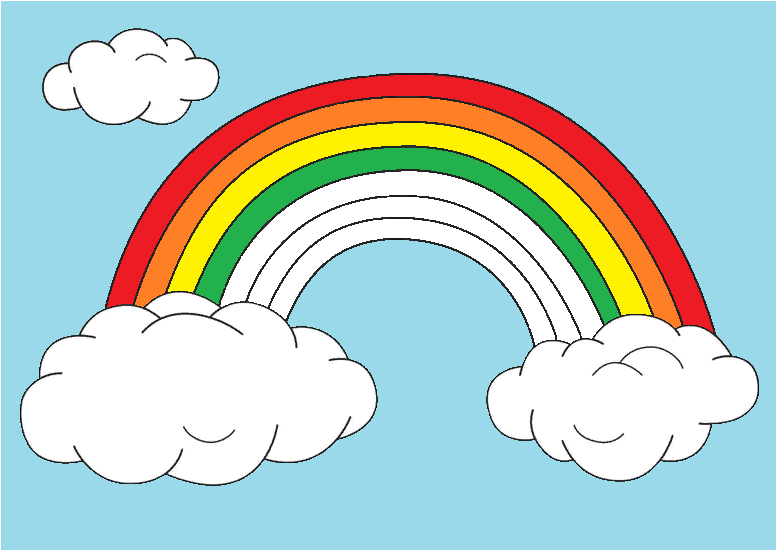 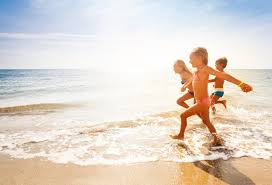 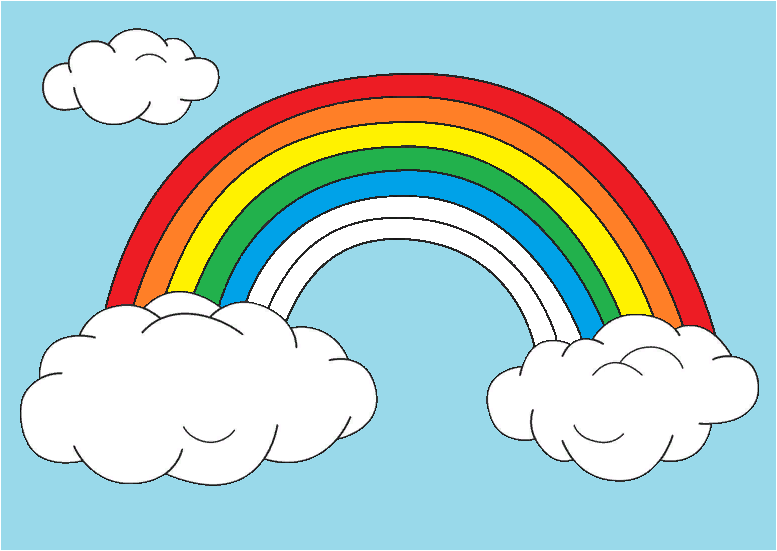 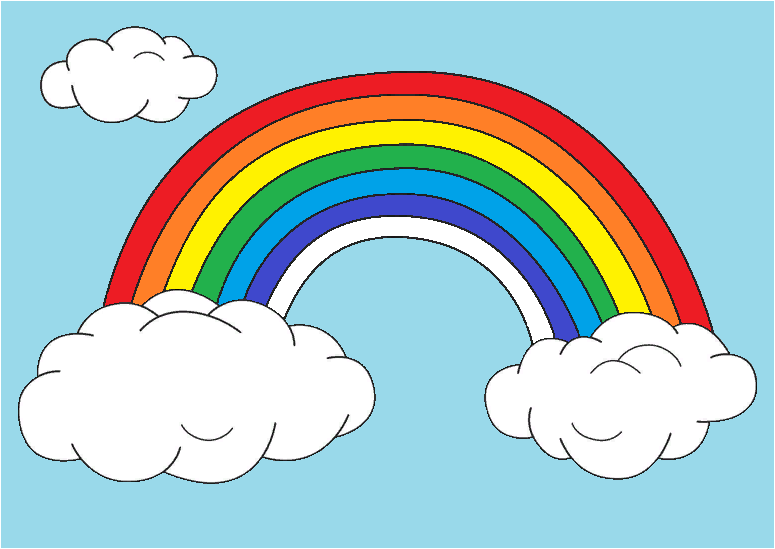 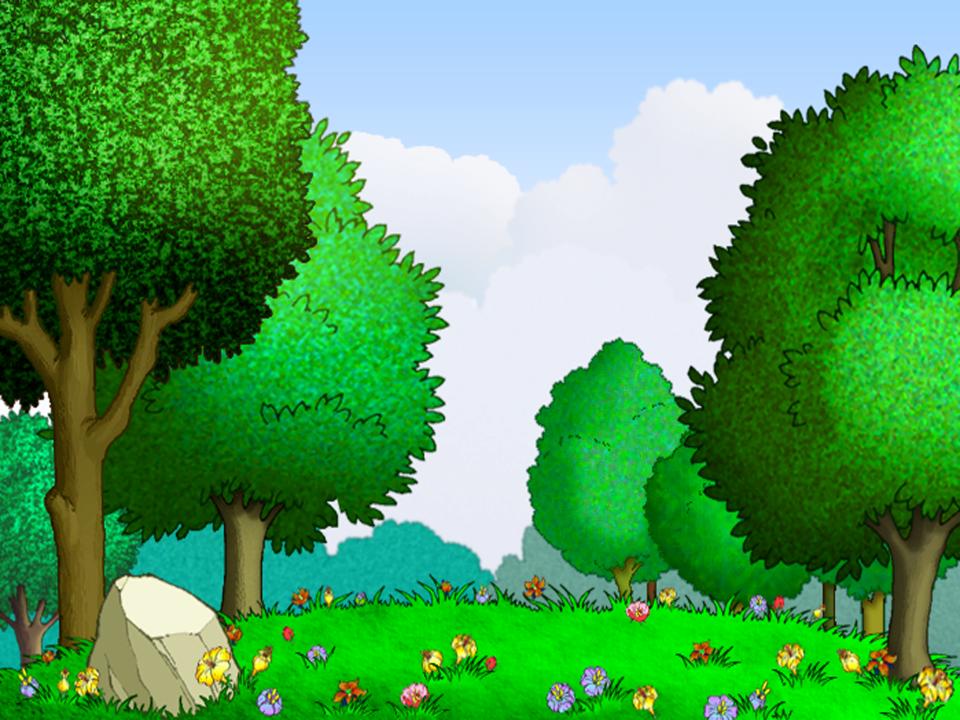 Жил-был заяц-трусишка И всего этот заяц боялся
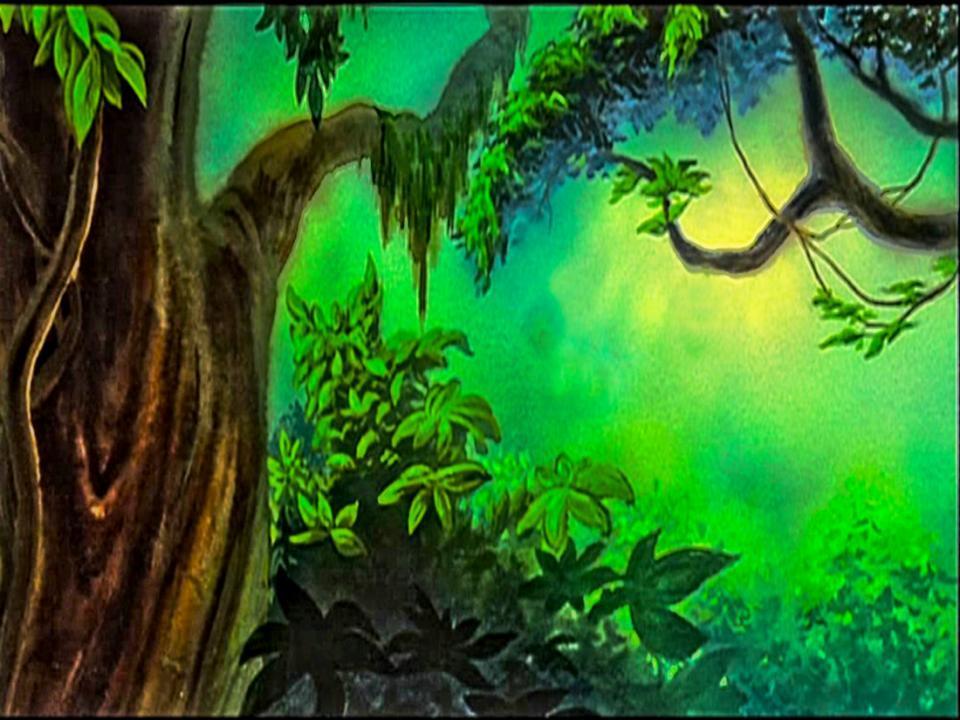 Вышел однажды он из дома. 
Не успел и трёх шагов сделать, 
а ёжик вдруг как зашуршит в кустах!
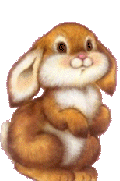 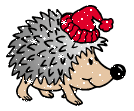 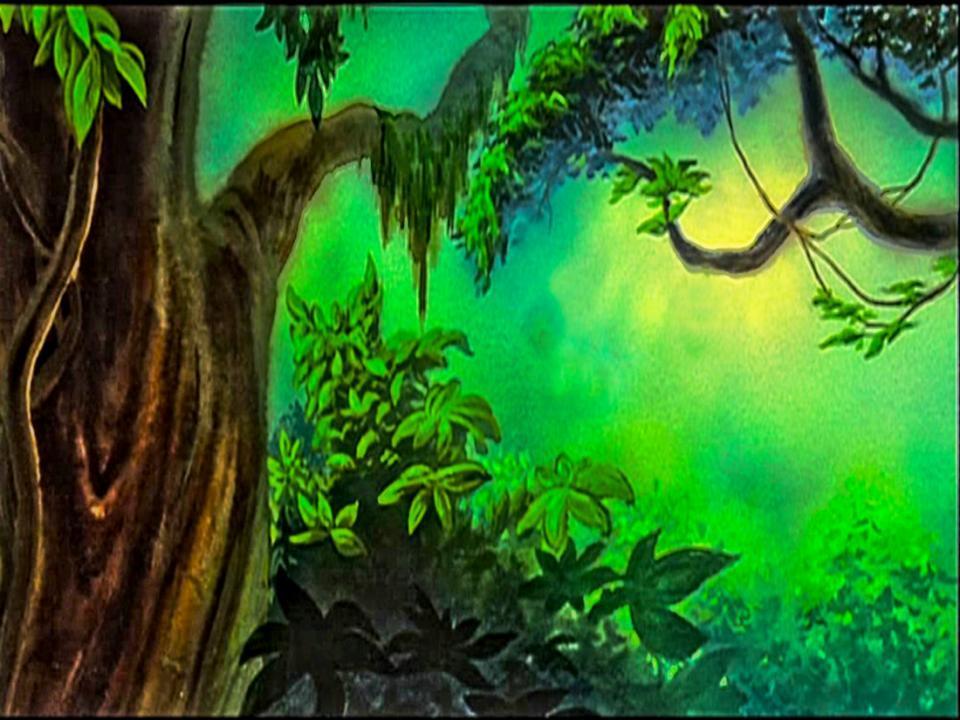 Испугался заяц и бежать.
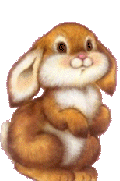 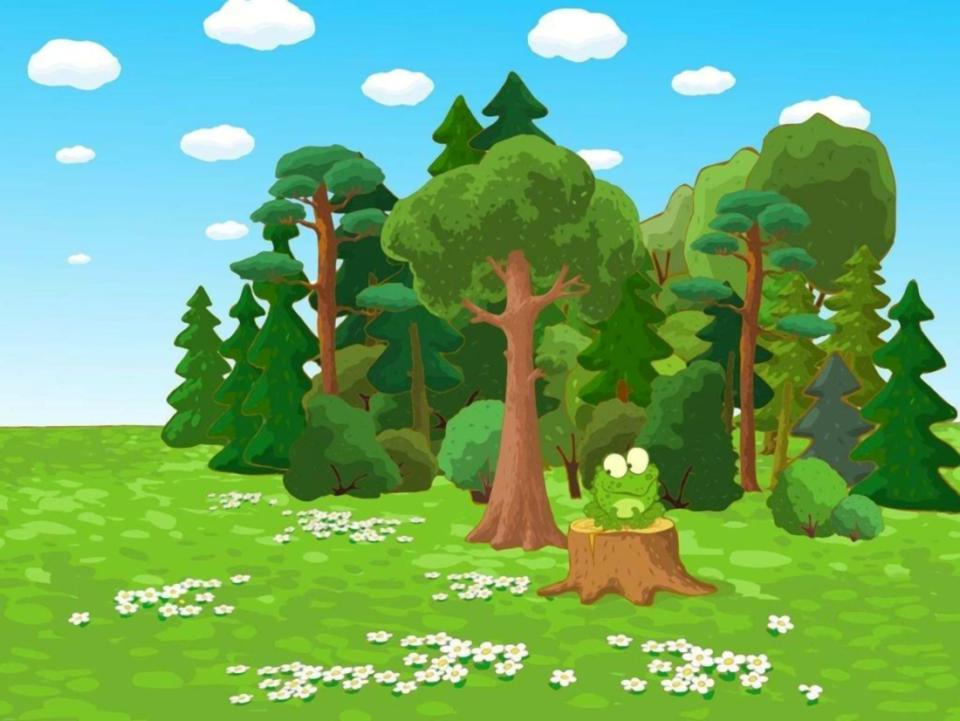 Бежал, бежал, присел на пенёк отдохнуть, а дятел на сосне как  застучит!
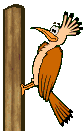 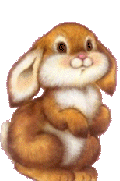 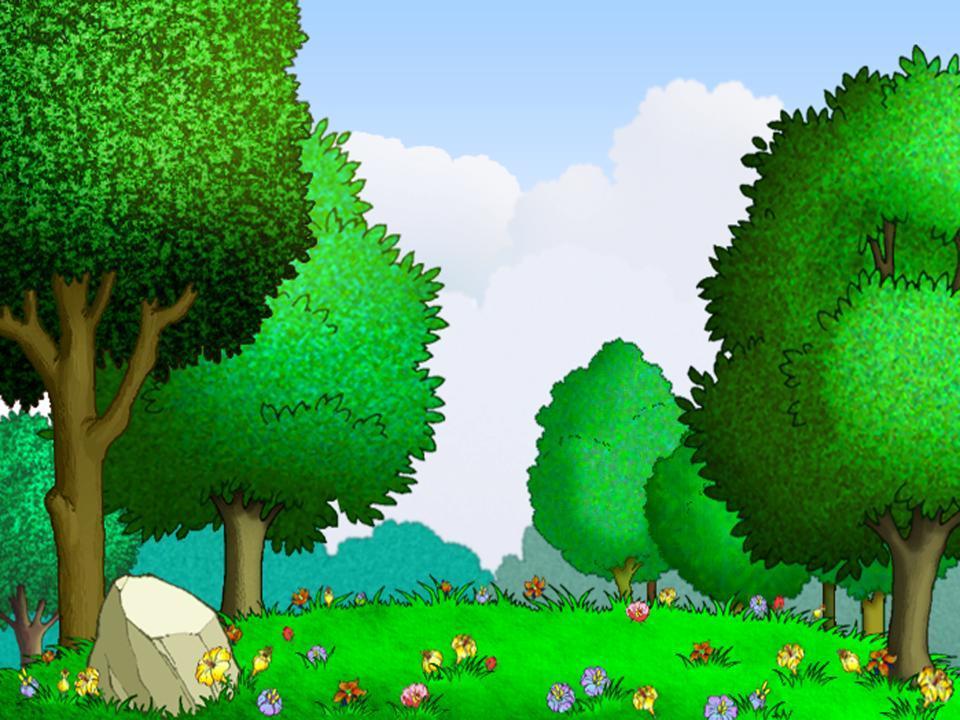 Бросился заяц бежать.
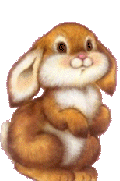 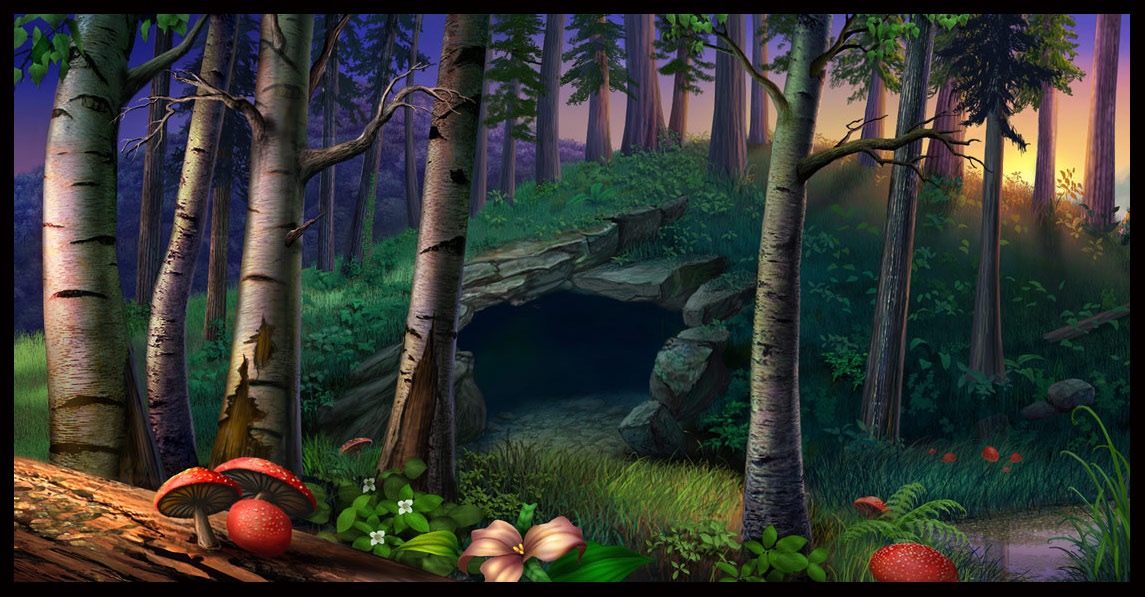 Бежал, бежал, забежал в самую чащу, а там сова крыльями как захлопает.
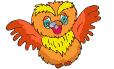 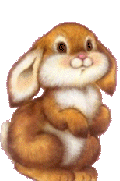 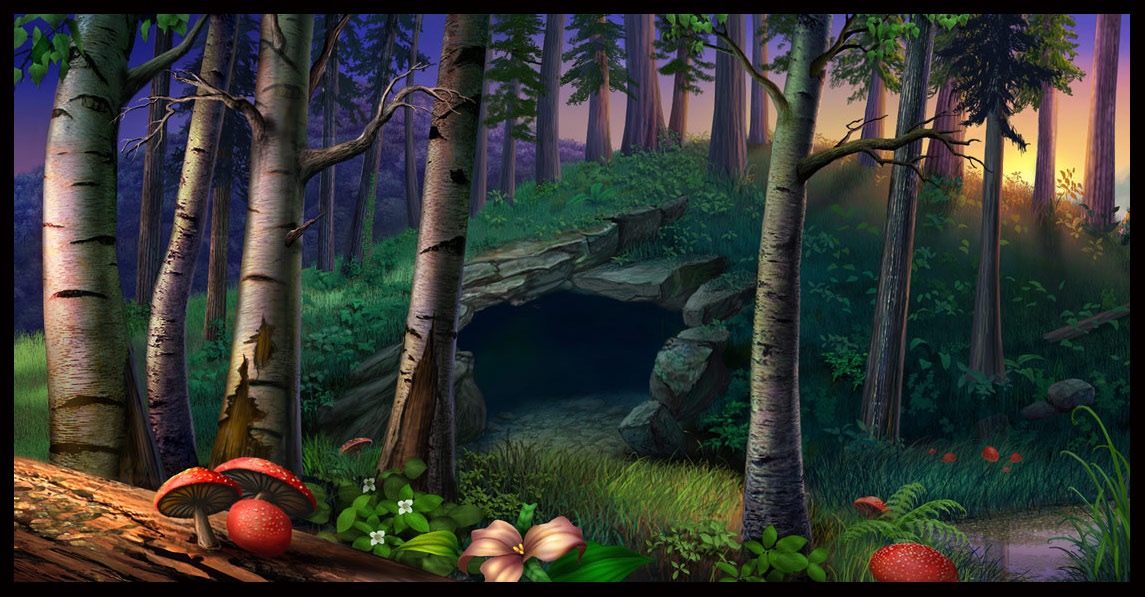 Побежал заяц из леса к речке
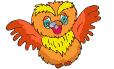 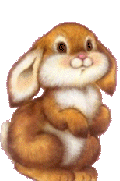 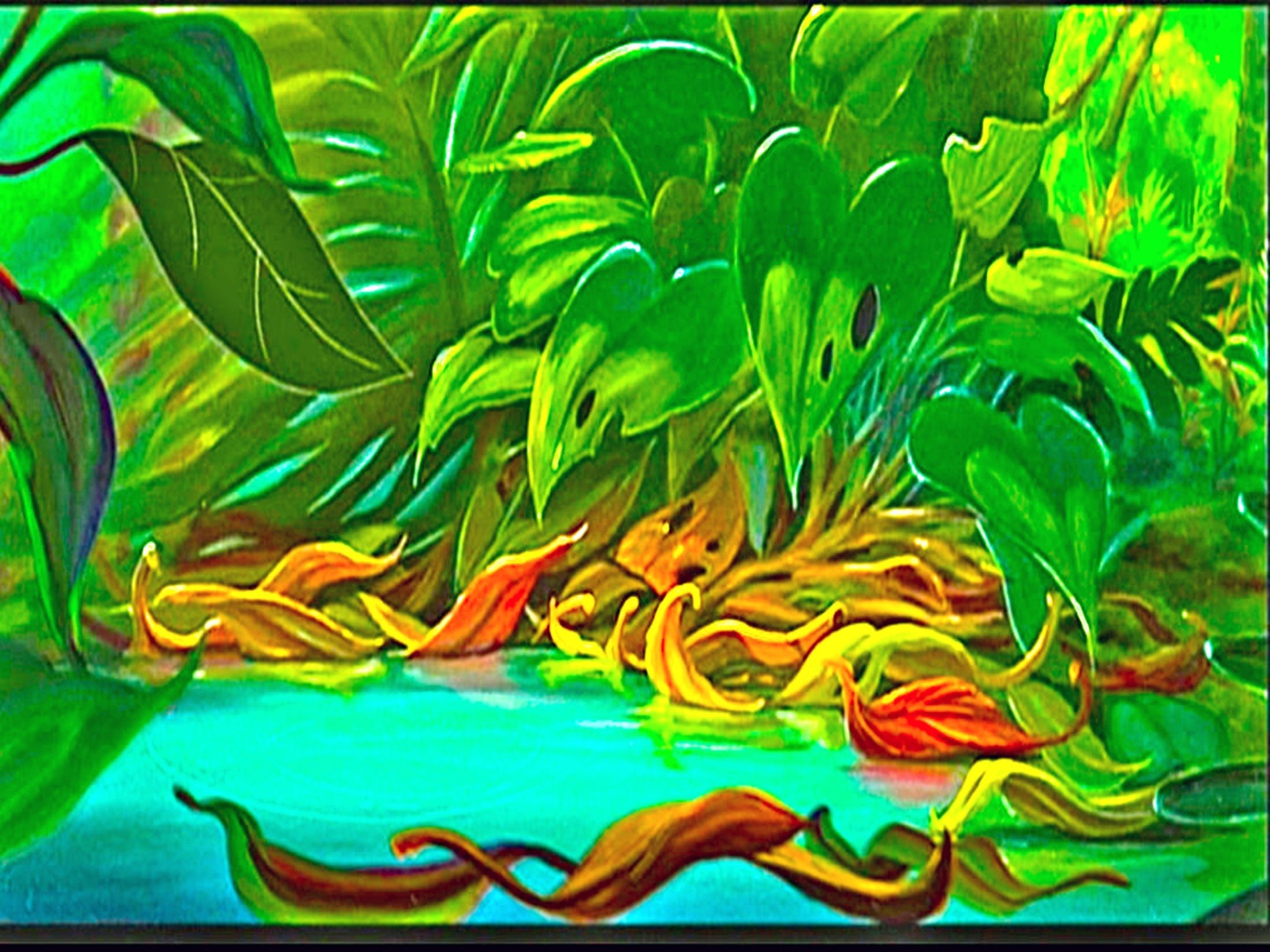 А на берегу лягушки сидели,увидели они зайца - и скок в воду.
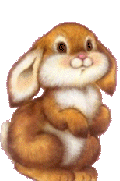 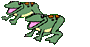 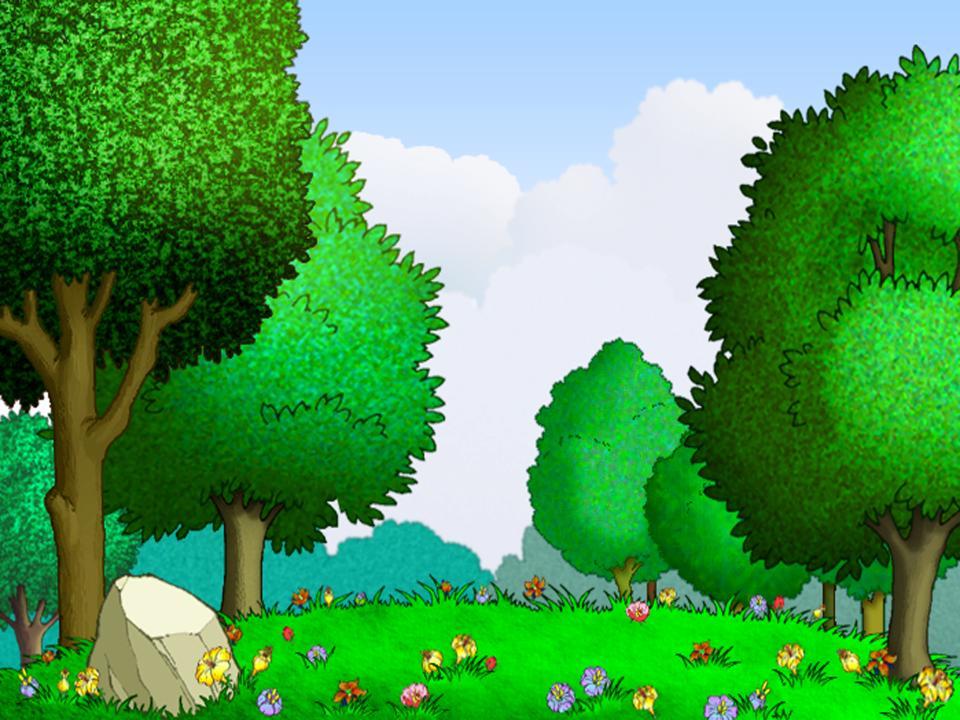 Тут заяц остановился и говорит:- А ведь есть звери, что меня, зайца, боятся!Сказал так и смело поскакал обратно в лес.
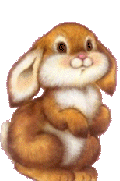 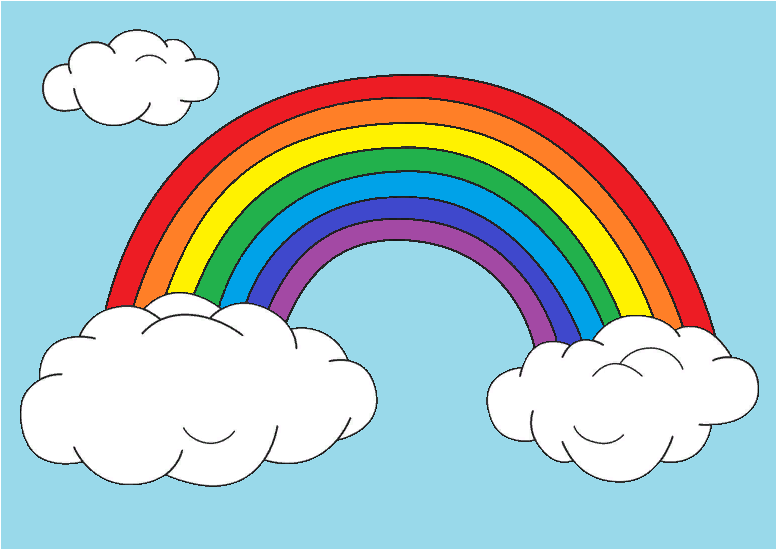 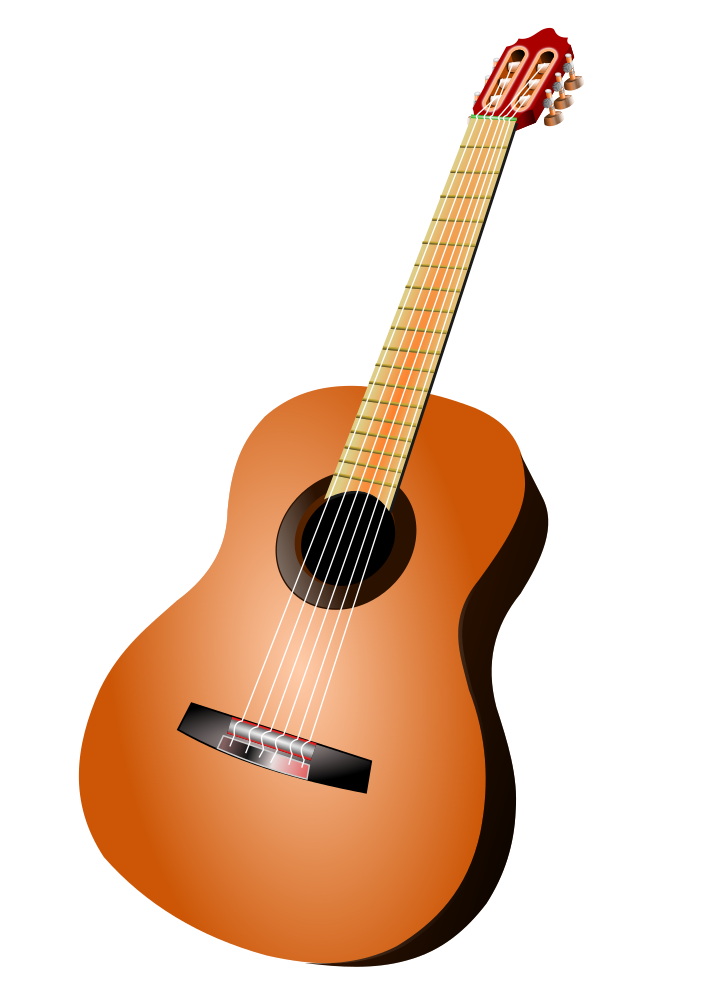 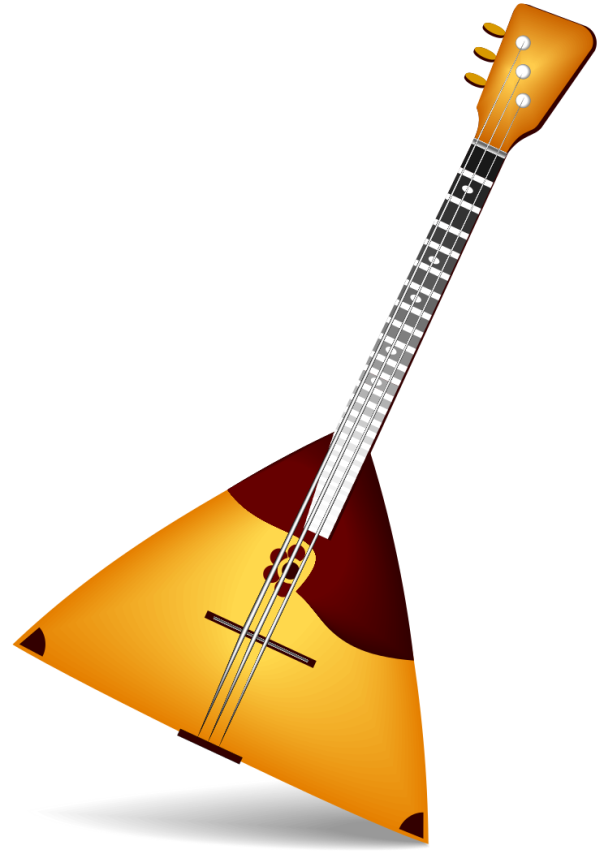 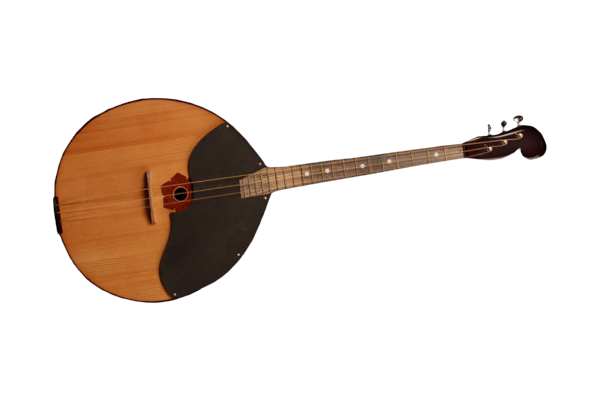 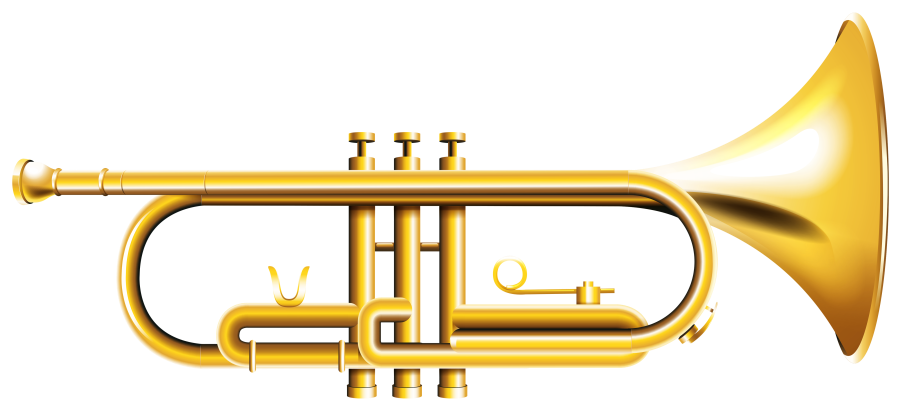 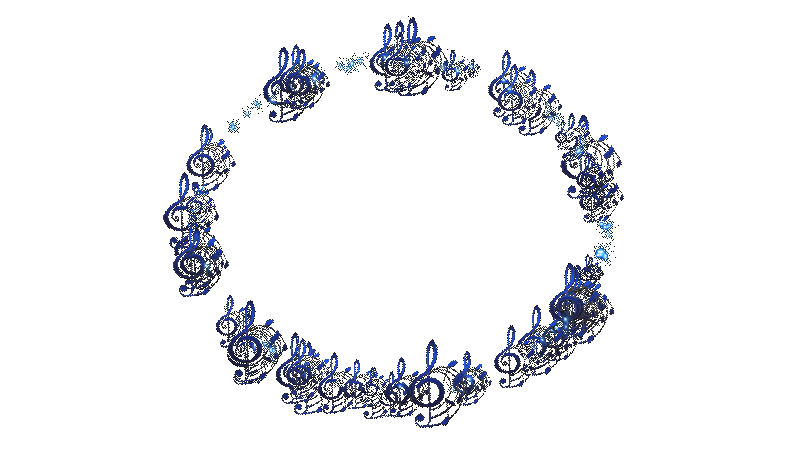 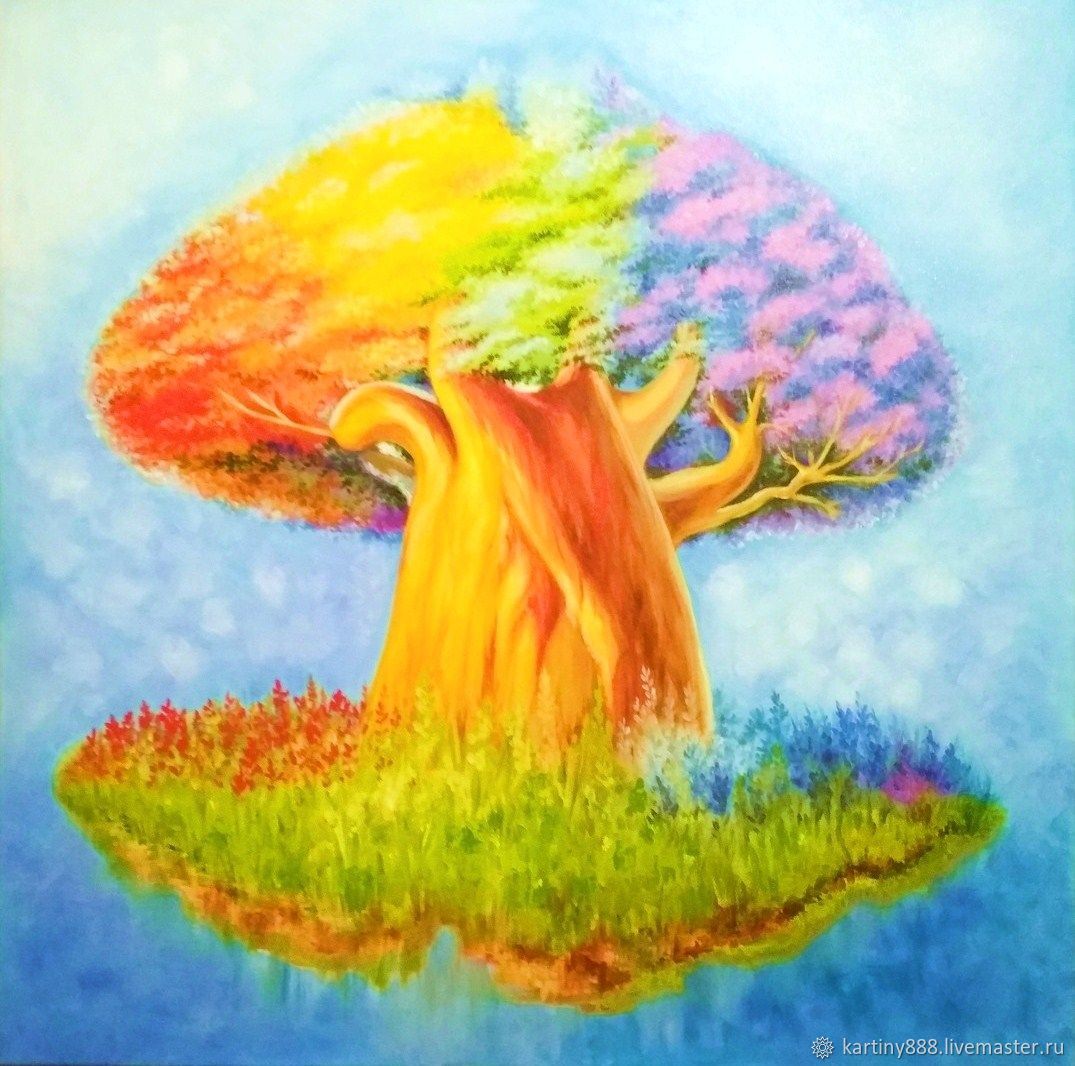 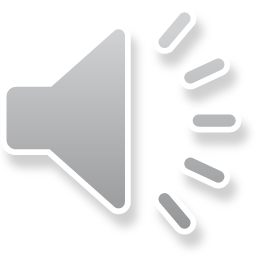